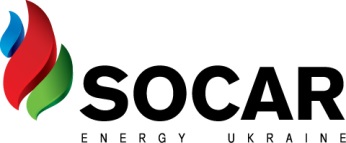 Новеллы налогообложения подакцизных   товаров (нефтепродуктов)
Михаил Третьяков
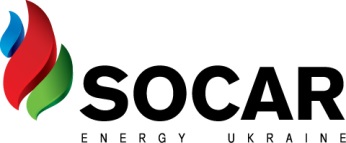 Отличительные черты нефтепродуктов
Нефтепродукты - специфический предмет гражданского оборота, что обусловлено следующими факторами: 
физико-химические свойства (плотность, летучесть, взрывоопасность);
погрешность измерения и проблематика определения норм естественной убыли;
критичность идентификации (номенклатура согласно УКТ ВЭД) - определяет налоговую нагрузку и не только;
специфический режим налогообложения - СЕАРТ;
сертификация и декларирование соответствия Техрегламенту; 
особенности правого регулирования приема-передачи (Инструкции №№ 271 и 281);
коммерческие особенности поставок, спот- и терм-контракты, формульное ценообразование,  логистика (ж/д, море, река);
таможня и ВЭД, таможенная стоимость, отбор проб, классификация, возврат излишне оплаченных налогов и многое другое.
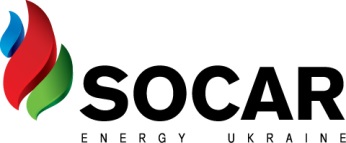 Проблематика норм естественной убыли
Постановлением № 1066, вступившим в силу с 17.03.2017 г., Кабмин отменил «советские» нормы естественной убыли.
Нефтегазовой ассоциацией при нашем непосредственном участии разрабатывается проект НПА, регламентирующего  нормы естественной убыли нефтепродуктов. 
Документ призван заполнить правовой вакуум в данной сфере, возникший после недавней отмены Правительством Украины Постановления Государственного комитета СССР по материально-техническому снабжению от 26.03.86 г. № 40 «Об утверждении норм естественной убыли нефтепродуктов при приемке, хранении, отпуске и транспортировке». 
Нет утвержденных норм убыли           есть налоговые риски (акциз, НДС), а также проблемы с контрагентами при выявлении недостач.
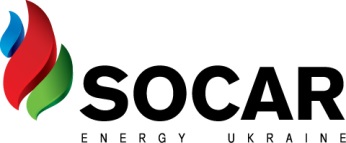 Коды УКТ ВЭД – критичность классификации
Импорт - разница в платежах может быть очень «больной»:
«Паливо дизельне Арктик клас 2 (CS 51), (ДП-АРК-Євро5-В0, приведених до температури 15гр.С, з вмістом сірки 7,7 мг/кг, 0,00077 мас%, фракційний склад: при 210гр.С відганяється 31,0 об.%, при 250гр.С відганяється 64,5об.%, при 306,5гр.С відганяється 95об.%. Температура спалаху 57,0 гр.С, гранична температура фільтруємості, гр.С - мінус 38, щільність при температурі 15 гр.С - 827,1 кг/м3».
«Відповідно до п.2 додаткових приміток до товарної групи 27 у товарній позиції 2710 термін «середні дистиляти» (товарні категорії 27101911 - 27101929) означає нафтові фракції та інші нафтопродукти, менш як 90об.% яких (включаючи втрати) переганяється при температурі 210гр.С і 65об.% або більше (включаючи втрати) переганяється при температурі 250 гр.С (за методом ISO 3405, еквівалентним методу ASTM D 86)».
2710194300 – 139,5 евро за 1000 л.                Разница на тысяче тонн
2710192900 – 183 евро за 1000 л.                    2 млн. грн.
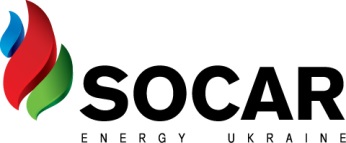 СЕАРТ
В 2016 году была введена СЕАРТ          поступления в госбюджет от акциза (без розничного) составили 37,2  млрд. грн., что на 12,3 млрд. грн. больше по сравнению с 2015 годом.
Прирост в размере 2 млрд. грн. был сформирован исключительно за счет улучшения администрирования налогообложения и «отбеливания» рынка. 
Такие показатели достигнуты за счет жесткого регулирования и штрафов:
первичная инвентаризация остатков;
обязательная регистрация плательщиков акцизного налога – штраф 100% от стоимости реализованного без регистрации топлива;
сжатые сроки регистрации акцизных накладных – 15 дней;
штрафы за нарушение сроков регистрации – от 2% (до 15 дней) до 50% (свыше 120 дней) от суммы акцизного налога.
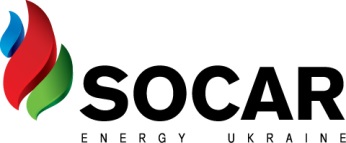 СЕАРТ
Письмо ГФСУ № 11856/7/99-99-12-03-03-17 от 13.05.2017 г. – Рекомендации по наложению штрафных санкций. 
Нарушение сроков регистрации акцизных накладных фиксируется актами камеральных проверок. 
В контрактах прописать дополнительные основания для штрафных санкций за нарушение сроков регистрации – работает или нет?   
Судебная практика взыскания противоречивая: 
Постановлене Верховного суда от 12.03.2018  № 918/216/17 -  Суд отклоняет доводы о том, что отсутствие регистрации налоговой накладной является нарушением правил осуществления хозяйственной деятельности. 
Верховный Суд изменил подход к применению хозяйственно-правовой ответственности за уклонение от регистрации налоговых накладных. Постановление от 6 июня 2018, дело N 920/1190/16.
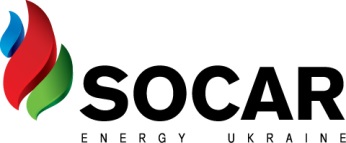 Особенности правового регулирования
Инструкция о порядке приема, транспортировки, хранения, отпуска и учета нефти и нефтепродуктов на предприятиях и организациях Украины, утверждённая совместным приказом Министерства топлива и энергетики Украины, Министерства экономики Украины, Министерства транспорта и связи Украины, Государственного комитета Украины по вопросам технического регулирования и потребительской политики от 20 мая 2008 года № 281/171/578/155.
Инструкции по контролю качества нефти и нефтепродуктов на предприятиях и организациях Украины, утверждённая совместным приказом Министерства топлива и энергетики Украины, Государственного комитета Украины по вопросам технического регулирования и потребительской политики от 04 июня 2007 года                     № 271/121.
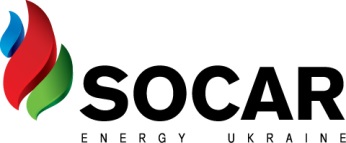 Качество
Согласно п.8 Технического регламента по автомобильным бензинам, дизельному, судовому и котельному топливу, утвержденного постановлением Кабинета Министров Украины от 1 августа 2013 № 927 (Технический регламент), каждая партия топлива, которая вводится в обращение или находится в обращении, должна иметь документ о качестве (паспорт качества).
Кроме того по требованию потребителя продавец должен предоставить копию документа о качестве топлива (паспортп качества) и копию декларации о соответствии. 
То есть Технический регламент предусматривает обязательность наличия у продавца нефтепродуктов двух документов: паспорт качества и декларации о соответствии.
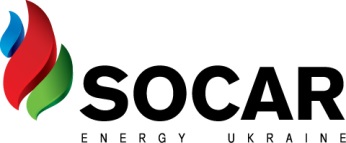 Качество
МЄРТ Украины приняло Приказ № 452 от 6 мая 2015 «О внесении изменений в Перечень продукции, подлежащей обязательной сертификации в Украине», которым отменяется обязательная сертификация топлива. 
Так, отменяется сертификация автомобильных бензинов и дизельного топлива, на которые распространяется действие Технического регламента, а также биотоплива для бензиновых двигателей и дизельных двигателей (при условии содержания биодизеля мене 7%).
Однако, пунктом 10.2.4 Инструкции № 281 предусмотрено следующее: запрещается принимать нефтепродукты на АЗС в случае: отсутствия паспорта качества на нефтепродукт или ненадлежащего его оформления (отсутствие номера, марки и вида, заполнения не по всем показателям качества); отсутствия копии сертификата соответствия.
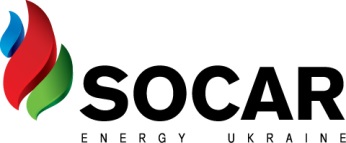 Схемы
В течение 2014-2017 г.г. доля безналичных продаж топлива в Украине выросла с 22% до 32%, прирост в абсолютных цифрах по текущим ценам составляет 22,7 млрд. грн. Особенно значительный рост наблюдается в сегменте талонов/карт, которые являются наиболее удобным инструментом для дальнейшей перепродажи за наличные конечным потребителям. Эксперты оценивают, что около 50% прироста безналичного оборота сформированы фиктивно. Потери бюджета оцениваются в 1,9 млрд. грн. по НДС и 1,7 млрд. по акцизам.
Продажа топлива мимо кассы на АЗС - около 10%.
Постановка на «приобретенные документы» контрабандного горючего - 600 тыс. тонн в год
Суммарные потери Бюджета - 10 млрд. грн.
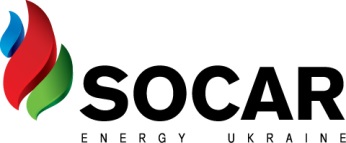 Противодействие схемам
сопоставление в разрезе акцизных складов остатков горючего по формуле (новая СЕАРТ) и фактического остатка (согласно уровнемеров - Постановление КМУ) после закрытия отчетного периода (на 15 день после конца месяца);
 регистрация АН с идентификацией каждого юрлица покупателя (сейчас для неплательщиков акциза формируются неидентифицированные АН);
 создание на сайте ГФС публичного веб-портала для проверки наличия зарегистрированных АН на перемещение;
 для мижэмитентской реализации горючего через АЗС оформлять АН от имени оператора АЗС до собственника автомобиля на основании данных, полученных от мижэмитента-посредника.
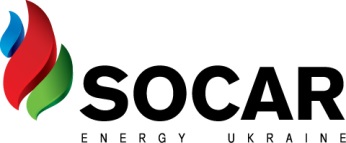 Ближайшие перспективы и новые реалии:
10-кратный акциз на авиатопливо – векселя с 01.01.2019;
введение автоматизированных систем учета хранения и отпуска топлива на акцизных складах - с 01.07.2019;
переформатирование СЕАРП – акцент не на переходе собственности, а на фактическом движении - с 01.07.2019;
лицензирование производства, опта/розницы - с 01.07.2019;
обязательное добавление биокомпанентов в топливо -???;
возможность введения акциза на природный газ - ???;
вступление в силу новых ДСТУ (LPG) – 01.01.2020;
ограничение импорта (квоты и спецпошлины) - ???.
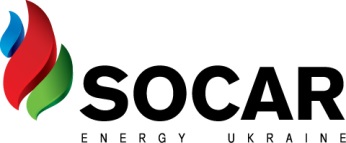 Авиатопливо и акциз
С 01.01.2019 г. введен 10-кратный коэффициент при производстве/импорте бензинов авиационных и топлива для реактивных двигателей.

«Льготные» направления (ставка акциза 21 евро за 1000 л):
заправка «в крыло»;
субъектам самолетостроения;
в рамках процедур публичных закупок;
в систему госрезерва. 
 
Письма ГФС от 27.12.2018 № 40348/7/99-99-12-03-03-17 и от 07.03.2019 № 7643/7/99-99-12-03-03-18 – раскрывают большинство вопросов по практическому применению статьи 229 Налогового кодекса Украины.
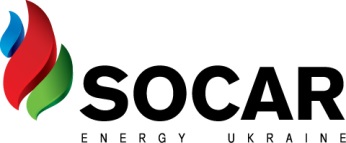 Авиатопливо и акциз
Временно (с 01.01.2019 по 30.06.2019) подтверждение факта целевого использования бензинов авиационных или топлива для реактивных двигателей для погашения налоговых векселей, выданных производителями или импортерами согласно п.п. 229.8.10 п. 229.8 ст. 229 Кодекса, осуществляется путем представления такими производителями или импортерами в контролирующий орган - векселедержателя копий первичных документов, подтверждающих целевое использование горючего.

Субъекты авиатопливообеспечения могут осуществлять заправку воздушных судов:
или горючим, приобретенным у других субъектов хозяйствования;
или горючим, которое принадлежит другим субъектам хозяйствования, на основании заключенных с этими субъектами договоров об оказании услуг по заправке воздушных судов.
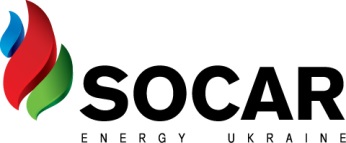 Авиатопливо и акциз
В соответствии с пунктом 26 раздела ХХ «Переходные положения» Налогового кодекса сумма акцизного налога к уплате определяется исходя из той части объема ввозимого по данным таможенной декларации или полученного горючего, целевое использование которого подтверждено, и ставки акцизного налога, рассчитанной как разница между 21 и 210 евро. 

Также с такого плательщика взыскивается сумма штрафа в размере 50% от разницы сумм акцизного налога. 

Корректировка суммы акцизного налога в налоговом векселе, который авалированный банком, кодексом не предусмотрено.

Импортер оформляет налоговый вексель в 3-х экземплярах.
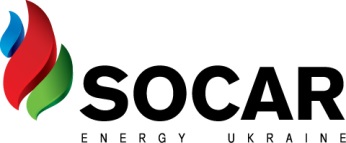 Спасибо за внимание!
Михаил Третьяков – начальник 
Управлення правового обеспечения 
Группы компаний «SOCAR  Украина»
m.tretiakov@socar.ua